Major depresyon ve bipolar depresyon tedavisi
Major depression and bipolar depression treatment
Bipolar bozukluk istatistikleri 2022 ABD nüfusunun %2.8'i dahil olmak üzere dünya çapında 46 milyon insan bipolar bozukluğa sahiptir.
Bipolar disorder statistics 2022
46 million people around the world, including 2.8% of the U.S. population, have bipolar disorder.
Bipolar bozukluk ne kadar yaygındır?
11 ülkede yapılan bir anket, bipolar bozukluğun yaşam boyu yaygınlığının %2,4 olduğunu göstermektedir. 
ABD, bu anketteki diğer birçok ülkeden belirgin şekilde daha yüksek olan bipolar tip I prevalansına %1 sahiptir. 
Her yıl, ABD'li yetişkinlerin yaklaşık %2.8'inde bipolar bozukluk teşhisi vardır.
How common is bipolar disorder?
Globally, 46 million people around the world have bipolar disorder. One survey of 11 countries found the lifetime prevalence of bipolar disorder was 2.4%. The U.S. had a 1% prevalence of bipolar type I, which was notably higher than many other countries in this survey. (Therapeutic Advances in Psychopharmacology, 2018) 
Annually, an estimated 2.8% of U.S. adults have a bipolar disorder diagnosis (Harvard Medical School, 2007).
Yaşa göre bipolar bozukluk istatistikleri 
Ortalama başlangıç ​​yaşı 25'tir. (Ulusal Akıl Hastalıkları İttifakı, 2017) 
2001-2003 yılları arasında 18 ila 29 yaş arasındaki kişilerde bipolar bozukluk (%4.7) en yüksek oranlara sahipti ve bunu 30-44 yaşındakiler (%3.5) izledi. (Harvard Tıp Fakültesi, 2007) 
60 yaş ve üstü kişiler 2001-2003 itibariyle en düşük bipolar bozukluk oranlarına (%0.7) sahipti. (Harvard Tıp Fakültesi, 2007) 
2001-2004 yılları arasında ergenlerin sadece %2,9'unda bipolar bozukluk vardı ve bunların çoğunda ciddi bozukluk vardı. (Genel Psikiyatri Arşivi, 2005)
Bipolar disorder statistics by age
The average age of onset is 25 years old. (National Alliance on Mental Illness, 2017)
People ages 18 to 29 years old had the highest rates of bipolar disorder (4.7%) followed by 30- to 44-year-olds (3.5%) as of 2001-2003. (Harvard Medical School, 2007)
People 60 and older had the lowest rates of bipolar disorder (0.7%) as of 2001-2003. (Harvard Medical School, 2007)
Only 2.9% of adolescents had bipolar disorder as of 2001-2004, the majority of which had severe impairment. (Archives of General Psychiatry, 2005)
Bipolar bozukluğu kim yaşar? 
Bipolar bozukluk genellikle daha yaşlı gençlerde ve genç erişkinlerde başlar ve tüm vakaların en az yarısı 25 yaşından önce ortaya çıkar. 
Bununla birlikte, çocuklar ve ergenler bu hastalığı daha şiddetli biçimlerde ve sıklıkla dikkat eksikliği hiperaktivite bozukluğu (DEHB) ile birlikte geliştirebilir. 
Bazı araştırmalar, bipolar depresyonun genetik olarak kalıtsal olduğunu ve ailelerde daha sık meydana geldiğini göstermiştir. 
Bipolar bozukluk kadınlarda ve erkeklerde eşit olarak ortaya çıkarken, kadınların bipolar II bozukluk kriterlerini karşılama olasılığı daha yüksektir. 
Bipolar bozukluğu olan kadınlar ruh hallerini daha hızlı değiştirebilir - buna "hızlı döngü" denir.
 Antidepresan reçete etme eğilimi ile birlikte, cinsiyet hormonlarının değişen seviyeleri ve boyundaki tiroid bezinin aktivitesi, kadınlarda görülen daha hızlı döngüye katkıda bulunabilir. 
Kadınlar ayrıca erkeklerden daha fazla depresyon dönemi yaşayabilir. 
Bipolar bozukluğu olan tüm insanların tahmini yüzde 60'ı uyuşturucu veya alkol bağımlılığına sahiptir. 
Ayrıca, mevsimsel depresyonu olan ve travma sonrası stres bozukluğu gibi belirli kaygı bozuklukları olan kişilerde de sık görüldüğü gösterilmiştir.
Who experiences bipolar disorder?
Bipolar disorder usually begins in older teens and young adults, with at least half of all cases appearing before age 25. 
Children and adolescents, however, can develop this disease in more severe forms and often in combination with attention deficit hyperactivity disorder (ADHD). 
Some studies have indicated that bipolar depression is genetically inherited, occurring more commonly within families.
While bipolar disorder occurs equally in women and men, women are more likely to meet criteria for bipolar II disorder. (With bipolar II, patients experience both depressive and hypomanic episodes, but do not experience the severe manic episodes seen in bipolar I.) Women with bipolar disorder may switch moods more quickly – this is called "rapid cycling." Varying levels of sex hormones and activity of the thyroid gland in the neck, together with the tendency to be prescribed antidepressants, may contribute to the more rapid cycling seen in women. Women may also experience more periods of depression than men.
An estimated 60 percent of all people with bipolar disorder have drug or alcohol dependence. It has also been shown to occur frequently in people with seasonal depression and certain anxiety disorders, like post-traumatic stress disorder (PTSD).
Bipolar bozukluğa sahip olmak nasıl bir duygu? 
Sadece etkilenen kişi için değil, aynı zamanda sevdikleri için de kafa karıştırıcı bir zihinsel sağlık durumudur. 
Bir insan bir gün hayat hakkında bu kadar enerjik ve iyimser olmaktan, ertesi gün depresif ve motivasyonsuz hissetmeye nasıl geçebilir?
What does it feel like to have bipolar disorder? 
It’s a confusing mental health condition not only for the individual affected but also for their loved ones. 
How can someone go from being so energetic and optimistic about life one day to feeling depressed and unmotivated the next?
Bipolar bozukluk, günler sürebilen “yüksekler” ve ardından haftalar sürebilen majör depresyon ile manik-depresif bir hastalıktır. 
Bu ruh hali değişimlerinin “normal” mi yoksa zihinsel bir bozukluğun belirtisi mi olduğunu merak ediyorsanız, bu manik-depresif durumların sizin veya çevrenizdeki insanların yaşamını etkileyip etkilemediğini veya bozup bozmadığını düşünün. 
Bu bipolar bozukluk istatistikleri, ruh sağlığı bozukluğunun yaygınlığını, kişinin genel sağlığını nasıl etkilediğini ve tedavinin başarı oranını ortaya koymaktadır.
Bipolar disorder is a manic-depressive illness with “highs” that can last days followed by major depression that can last weeks. 
If you’re wondering whether these mood swings are “normal” or an indication of a mental disorder, consider whether these manic-depressive states interfere or disrupt your life or that of the people around you. 
These bipolar disorder statistics reveal the prevalence of the mental health disorder, how it affects one’s overall health, and the success rate of treatment.
Bipolar bozukluk nedir? 
Eskiden manik depresyon olarak bilinen bipolar bozukluk, ruh hali, enerji ve günlük görevleri yerine getirme yeteneğinde radikal değişikliklere neden olan bir duygudurum bozukluğudur. 
Bipolar bozukluğu olan kişiler, günler ila haftalarca sürebilen, "ruh hali dönemleri" adı verilen yoğun duygu ve davranış değişiklikleri dönemleri yaşarlar. 
Depresif dönemler, kişinin düşük enerji ve motivasyonla güçlü bir üzüntü duygusu hissetmesine neden olan depresif bozukluk belirtilerine sahiptir. 
Manik dönemler tam tersidir - kişi kendini enerjik, iyimser ve hatta öforik hissedebilir - bu da mantıksız, dürtüsel karar vermeye yol açabilir. 
Bipolar bozukluğun semptomlarının türü ve yoğunluğu kişiden kişiye değişir.
What is bipolar disorder?

Bipolar disorder, formerly known as manic depression, is a mood disorder that causes radical shifts in mood, energy, and the ability to carry out everyday tasks. 
People with bipolar disorder experience periods of intense emotions and changes in behavior, called “mood episodes,” which can last days to weeks. 
Depressive episodes have symptoms of a depressive disorder, causing a person to feel a strong sense of sadness with low energy and motivation. 
Manic episodes are the opposite—one can feel energetic, optimistic, and even euphoric—which can lead to irrational, impulsive decision-making. 
The type and intensity of symptoms of bipolar disorder vary from person to person.
Bipolar bozukluk türleri 
Bipolar bozukluğun üç ana tipi bipolar I bozukluk, bipolar II bozukluk ve siklotimik bozukluktur. 

New York merkezli bir psikoterapist olan LCSW-R'den Anna Hindell, her bir bipolar bozukluk türü arasındaki farkı açıklıyor. 

Bipolar I: En az yedi gün süren ve hastaneye yatış gerektirebilecek mani atakları ile karakterizedir. Takip eden depresif ataklar iki haftaya kadar sürebilir. 
Bu belirtiler aynı anda ortaya çıkarsa buna karma dönem denir. 

Bipolar II: Depresif ve hipomanik atakların bir modeli ile tanımlanır. Hipomani, enerji, ajitasyon ve basınçlı konuşmayı artıran bir ruh hali yükselmesidir. 
Mani, bipolar 1 kadar yoğun değildir, ancak depresif dönemler şiddetlidir ve daha uzun sürebilir. 

Siklotimik bozukluk: Hızlı döngü olarak adlandırılan ruh hali değişimleri arasında daha sık geçişler. Yüksekler hipomani semptomları ile tutarlıdır ve düşükler hafif ila orta derecede depresyondur. Hindell, "Siklotimi ile inişler ve çıkışlar daha sık görülür ve bu dalgalanmalar tanısal olarak iki yıl gibi daha uzun bir süre boyunca olabilir" diyor.
Types of bipolar disorder
The three primary types of bipolar disorders are bipolar I disorder, bipolar II disorder, and cyclothymic disorder. Anna Hindell, LCSW-R, a psychotherapist based in New York, explains the difference between each type of bipolar disorder.
Bipolar I: Characterized by episodes of mania that last at least seven days and may require hospitalization. Depressive episodes that follow can last up to two weeks. If these symptoms happen simultaneously, it’s called a mixed episode.
Bipolar II: Defined by a pattern of depressive and hypomanic episodes. Hypomania is a mood elevation that increases energy, agitation, and pressured speech. The mania is not as intense as bipolar 1 but the depressive episodes are severe and may last longer.
Cyclothymic disorder: More frequent shifts between mood swings, which is called rapid cycling. The highs are consistent with hypomania symptoms and the lows are mild to moderate depression. “With cyclothymia, the ups and downs are more frequent and can have these swings for a longer period of time, diagnostically two years,” says Hindell.
Darien Wellness'ın CEO'su ve kurucusu LMHC David Ezell, 
"Manik aşamada olduklarında etraflarında olmak oldukça yorucu olabilir" diyor. 
“Sonsuz bir enerjiye sahip olma, çok sayıda hedef belirleme ve kendileri hakkında doğru olmayan, hatta insanlar için ulaşılması imkansız olan inançlara sahip olma eğilimindedirler.” “Tersine, ruh hallerinin depresif tarafını deneyimlediklerinde, ruh hali açısından esasen tam tersi oluyorlar. 
Hiçbir şey yapmak istemiyorlar, insanlardan uzaklaşmaya ve oldukça cansız olmaya meyillidirler. 
Sonuç olarak insanlar onlardan uzaklaşıyor” diyor Ezell.
“When they are in the manic stage being around them can be rather exhausting,” says David Ezell, LMHC, the CEO and founder of Darien Wellness.
 “They tend to have endless energy, set a vast number of goals, and have beliefs about themselves that aren’t true or are even impossible for humans to achieve.”
“Conversely, when they are experiencing the depressive side of their mood they essentially become the opposite with regard to mood. 
They don’t want to do anything, they tend to disengage from people and become fairly lifeless. As a result, people withdraw from them,” says Ezell.
Bipolar bozukluğu tedavi etmek 
Ne yazık ki, bipolar bozukluk herhangi bir yılda teşhis edilen bireylerin yarısında tedavi edilmemektedir. 
Tedavisi olmamasına rağmen Ezell, bipolar bozukluk için en uygun tedavi planının ilaç tedavisi ve bilişsel-davranışçı terapinin bir kombinasyonu olduğunu söylüyor. 
Ezell, "İlaç, hastanın daha istikrarlı bir ruh hali yaşamasına ve olayları daha net görmesine izin veriyor" diyor. 
"Daha istikrarlı bir duygusal deneyime sahip olduklarında, terapiye başlamaya ve terapiye bağlı kalmaya daha açıktırlar. 
Terapi, onların düşüncelerini anlamalarına ve durumları tarafından oluşturulan düşüncelerin aksine doğru düşünceleri ayırt etmeye başlamalarına yardımcı olur. 
Hindell, "Bir kez, genellikle duygudurum düzenleyiciler ve belki de bipolar tip 2 için bir anti-depresan olan ilaçlarla tedavi edildikten sonra, insanlar dünyada yüksek işlevselliğe sahip olabilir" diyor.
 "Bipolar teşhisi olan birçok insan düzenli bir işte çalışıyor, ebeveyn, başarılı ve normal hayatlar yaşıyor. Bununla birlikte, duygudurum düzensizliğini kontrol etmek için genellikle ilaca ihtiyaç duyulur. 
Kişinin kalıpları, ruh halleri hakkında bilgi edinmesine ve ne zaman semptomatik hale geldiğine dair farkındalık kazanmasına yardımcı olmak için psikoterapiye ihtiyaç vardır."
Treating bipolar disorder 
Unfortunately, bipolar disorder is left untreated in half of the diagnosed individuals in any given year. 
Although there is no cure, Ezell says that the optimal treatment plan for bipolar disorder is a combination of medication and cognitive-behavioral therapy.
“The medication allows the client to experience a more stable mood and see things more clearly,” says Ezell. “When they are able to have a more stable emotional experience they are more open to starting and sticking with therapy. The therapy helps them understand their thoughts and begin to differentiate between accurate thoughts as opposed to thoughts that are generated by their condition.”
“Once treated with medication, usually mood stabilizers, and perhaps an anti-depressant for bipolar type 2, people can be high functioning in the world,” says Hindell. “Many people with a bipolar diagnosis hold regular jobs, are parents, are successful, and live normal lives. That being said, medication is usually needed to control the mood dysregulation. Psychotherapy is needed to help gain insights into one’s patterns, moods, gaining awareness of when one becomes symptomatic.”
Genel bakış 
Eskiden manik depresyon olarak adlandırılan bipolar bozukluk, duygusal yükselmeler (mani veya hipomani) ve düşükler (depresyon) içeren aşırı ruh hali değişimlerine neden olan bir zihinsel sağlık durumudur. 
Depresyona girdiğinizde, kendinizi üzgün veya umutsuz hissedebilir ve çoğu aktiviteye olan ilginizi veya zevkinizi kaybedebilirsiniz. 
Ruh haliniz mani veya hipomaniye geçtiğinde (maniden daha az aşırı), öforik, enerji dolu veya alışılmadık derecede sinirli hissedebilirsiniz. 
Bu ruh hali değişimleri uykuyu, enerjiyi, aktiviteyi, yargıyı, davranışı ve net düşünme yeteneğini etkileyebilir. 
Ruh hali değişimleri nadiren veya yılda birkaç kez meydana gelebilir. 
Çoğu insan, bölümler arasında bazı duygusal semptomlar yaşarken, bazıları hiç yaşamayabilir. 
Bipolar bozukluk ömür boyu süren bir durum olmasına rağmen, bir tedavi planı izleyerek ruh hali değişimlerinizi ve diğer semptomlarınızı yönetebilirsiniz. 
Çoğu durumda, bipolar bozukluk ilaçlar ve psikolojik danışmanlık (psikoterapi) ile tedavi edilir.
Overview
Bipolar disorder, formerly called manic depression, is a mental health condition that causes extreme mood swings that include emotional highs (mania or hypomania) and lows (depression).
When you become depressed, you may feel sad or hopeless and lose interest or pleasure in most activities. When your mood shifts to mania or hypomania (less extreme than mania), you may feel euphoric, full of energy or unusually irritable. These mood swings can affect sleep, energy, activity, judgment, behavior and the ability to think clearly.
Episodes of mood swings may occur rarely or multiple times a year. While most people will experience some emotional symptoms between episodes, some may not experience any.
Although bipolar disorder is a lifelong condition, you can manage your mood swings and other symptoms by following a treatment plan. In most cases, bipolar disorder is treated with medications and psychological counseling (psychotherapy).
Bipolar Depresyon 
Bazen manik depresyon olarak anılan bipolar depresyon, "yataktan kalkamayacağınız kadar düşük depresyon" ile yüksek manik öfori ve "çok hızlı ve öfkeli konuşmak, düşünce trenini takip edemezsiniz" arasında değişir.  
"Yaşadığınız en güzel günü düşünün, bunu yüzle çarpın ve bu bipolar depresyonun manisidir." 
Bununla birlikte, bipolar I ve bipolar II olarak sınıflandırılan iki tip bipolar bozuklukta manik fazın yoğunluğu değişir. Bipolar I'de manik dönemler daha yoğundur. 
Ortaya çıkan ruh hali değişiklikleri - depresyonun en düşük seviyesinden maninin en yükseğine kadar - bir işi sürdürmeyi ve hayatın sorunlarıyla ilgilenmeyi zorlaştırır. 
Bipolar II ile, hipomani olarak adlandırılan manik evre, karşılaştırıldığında hafiftir. 
Hipomani ile, iş de dahil olmak üzere birçok durumda kendinizi iyi hisseder ve işlev görürsünüz. Manik evreler sırasında bipolar bozukluğu olan kişilerin kendilerini iyi hissettiklerini ve her türlü şeyi yaptırabildiklerini söyledi. 
İyi hissettikleri için bazen ilaçlarını almayı bırakırlar. 
Ve tedavi olmadan, mani - ve depresyon - zamanla yoğunlaşabilir. 
Bipolar I bozukluğunun daha yoğun manik dalgalanmalarında, kişi muhakeme gücünü kaybedebilir ve mantıksız davranabilir., "Sahip olmadıkları parayı harcayabilirler, aşırı banka hesaplarına sahip olabilirler, kanunla başları derde girebilir" diye açıklıyor. "Birden fazla partnerleri olabilir, aşırı cinselleştirilmişler, yanlış kararlar veriyorlar ve sevdiklerini dinlemiyorlar."
Bipolar Depression
Sometimes referred to as manic depression, bipolar depression ranges from “depression so low you can’t get out of bed” to manic highs of euphoria and “talking so fast and furiously, you can’t follow the train of thought,” Esposito says. 
“Think of the best day you’ve ever had, multiply that by one hundred, and that’s the mania of bipolar depression.”
However, the manic phase varies in intensity in two types of bipolar disorder, classified as bipolar I and bipolar II, Esposito adds. 
In bipolar I, manic episodes are more intense. The resulting mood swings – from the lows of depression to the highs of mania – make maintaining a job and taking care of life’s issues difficult. 
With bipolar II, the manic phase – called hypomania – is mild in comparison. With hypomania, you feel and function well in many situations, including at work. 
During manic phases, people with bipolar disorder typically “feel good and can get all sorts of things done,” Esposito said. Because they feel good, they sometimes stop taking their medication. And without treatment, the mania – and depression – can intensify over time.
In the more intense manic swings of bipolar I disorder, an individual may lose judgment and act irrationally. “They can spend money they don’t have, have overdrawn bank accounts, get in trouble with the law,” Esposito explains. “They may have multiple partners, they’re oversexualized, they make poor decisions and won’t listen to loved ones.”
Depresyon, bipolar bozukluğun bir halidir. Bununla birlikte, bazı insanlar aynı anda bipolar bozukluğun farklı yönlerini deneyimleyebilir. 
Örneğin, yarışan düşünceler ve yüksek enerjinin yanı sıra boşluk ve düşük motivasyon duygularına sahip olabilirler. Bazı durumlarda, şiddetli bir manik dönem yaşayan bir kişinin, kendisini veya başkalarını riske atan tehlikeli davranışları önlemek için hastaneye kaldırılması gerekebilir. Bir doktor bu noktada bipolar bozukluğu teşhis edebilir. 
Ancak tanı koymadan önce endişe, madde kullanım bozukluğu ve tiroid hastalığı gibi diğer durumları ekarte etmeleri gerekecektir. 
Her durum farklı ilaçlar gerektirir. 
Doktor, depresyonu olan birine antidepresan reçete edebilirken, bu ilaçlar bipolar bozukluğu olan kişilerde manik dönemi tetikleyebilir. 
Duygudurum düzenleyiciler veya antipsikotik ilaçlar bipolar bozukluk için standart tedavilerdir.
Depression is one state of bipolar disorder.
 However, some people might experience different aspects of bipolar disorder at once. 
For example, they might have feelings of emptiness and low motivation alongside racing thoughts and high energy.
In some cases, a person who is experiencing a severe manic episode may require hospitalization to prevent dangerous behavior that puts them or others at risk. A doctor may diagnose bipolar disorder at this point. However, before making a diagnosis, they will need to rule out other conditions, such as anxiety, substance use disorder, and thyroid disease.
Another difference between bipolar disorder and depression is how doctors treat the conditions.
Each condition requires different medications. While a doctor may prescribe antidepressants to someone with depression, these drugs can trigger a manic episode in people with bipolar disorder. Mood stabilizers or antipsychotic medications are standard treatments for bipolar disorder.
Tedavi 
Hem bipolar bozukluk hem de depresyon için tedaviler arasında ilaçlar ve psikoterapi bulunur. 
Psikoterapi, danışmanlarla veya diğer sağlık uzmanlarıyla bire bir veya grup halinde konuşmayı içerir.
 Yardım arayan bir kişi, düşünme süreçlerine yardımcı olabilecek bilişsel-davranışçı terapi (CBT) dahil olmak üzere farklı teknikleri uygulayan çok çeşitli danışmanlar arasından seçim yapabilir. 
Lityum, bipolar bozukluğu tedavi edebilen ancak majör depresif bozukluğu tedavi etmeyen bir ilaçtır. 
Aynısı, karbamazepin, lamotrijin ve valproat içerebilen diğer duygudurum düzenleyiciler için de geçerlidir. 
Majör depresif bozukluk için doktorlar, seçici serotonin geri alım inhibitörleri (SSRI'lar), serotonin-norepinefrin geri alım inhibitörleri (SNRI'ler) veya diğer ilaç kategorilerinden ilaçlar reçete edebilir. 
İnsanlar genellikle bunları konuşma terapisinin yanında alırlar. Bipolar bozukluğu olan bir kişi, yaşamının geri kalanında genellikle yardıma, ilaca ve desteğe ihtiyaç duyacaktır. Majör depresif bozukluğu olanlar için, depresyonlarının tekrar edip etmemesine bağlı olarak desteğin kısa veya uzun vadeli olması gerekebilir.
Treatment
Treatments for both bipolar disorder and depression include medications and psychotherapy.
Psychotherapy involves talking to counselors or other healthcare professionals on a one-to-one basis or in a group situation. 
A person seeking help can choose from a wide range of counselors who practice different techniques, including cognitive-behavioral therapy (CBT), which may help with thinking processes.
Lithium is a drug that can treat bipolar disorder but not major depressive disorder. 
The same is true of other mood stabilizers, which may include carbamazepine, lamotrigine, and valproate.
For major depressive disorder, doctors may prescribe selective serotonin reuptake inhibitors (SSRIs), serotonin-norepinephrine reuptake inhibitors (SNRIs), or drugs from other categories of medication. People usually take these alongside talking therapy.
A person with bipolar disorder will typically need help, medication, and support for the rest of their life. For those with major depressive disorder, the support may need to be short- or long-term, depending on whether or not their depression is recurrent.
Bipolar bozukluk ve depresyonun birçok benzerliği vardır. 
Ama aynı zamanda bazı önemli farklılıkları var. 
Doğru tedaviyi almak için birini diğerinden nasıl ayırt edeceğinizi bilmek önemlidir. 
Depresyon, kendinizi kötü hissetmekten daha fazlasıdır. 
Bu, üzerinizden atamayacağınız derin bir üzüntü ya da boşluktur. 
Kendinizi umutsuz, değersiz ve huzursuz hissedebilirsiniz. 
Eskiden zevk aldığınız şeylere olan ilginizi kaybedebilirsiniz. 
Depresyon (aynı zamanda majör depresif bozukluk ) genellikle uyku sorunları, iştah değişiklikleri ve konsantrasyon güçlüğü ile el ele gider.
 İntihar düşüncelerine veya eylemlerine yol açabilir. 
Depresyondan muzdarip insanların diğerlerinden daha iyi olduğu bazı günleri olabilir. Ancak uygun tedavi olmadan ruh halleri düşük kalma eğilimindedir.
Bipolar disorder and depression have many similarities. But they also have some key differences. It's important to know how to tell one from the other to get the right treatment.
Depression is more than just feeling low.
It's a deep sadness or emptiness you can't shake. 
You might feel hopeless, worthless, and restless. 
You might lose interest in things that you used to enjoy. 
Depression (also called major depressive disorder or MDD) often goes hand-in-hand with sleep problems, changes in appetite, and trouble concentrating. It can lead to suicidal thoughts or actions. 
People who suffer with depression might have some days that are better than others. But without proper treatment, their mood tends to remain low.
Bipolar bozukluk nedir? "Manik-depresif" hastalık olarak da adlandırılan bipolar bozukluk, insanların yüksek ve düşük ruh hallerine sahip olmasına neden olan bir akıl hastalığıdır. 
Bu hastalığı olan kişilerde aşırı mutlu ve neşeli (ya da sinirli) ya da çok üzgün ya da normal hissetme dönemleri olur. İnişler ve çıkışlar -ya da ruh halinin iki kutbu- nedeniyle bu duruma "bipolar" bozukluk denir.
Ancak, hastaların ruh halleri mutlaka döngüsel bir model izlemeyebilir ve bazen inişler ve çıkışlar aynı anda deneyimlenebilir. zaman (karışık durum) 
Bipolar hastalığın ayırt edici özelliği manik dönemin ortaya çıkmasıdır.Aslında, tanım gereği, bipolar bozukluk kriterlerini karşılamak için, hastaların yaşamları boyunca hiç depresif dönem. 
"Hipomani" veya "manik" kelimesi, kişinin aşırı heyecanlı ve kendinden emin hissettiği dönemleri tanımlar. Bu duygular hızla kafa karışıklığına, sinirliliğe, öfkeye ve hatta öfkeye dönüşebilir. 
"Depresif" kelimesi, kişinin kendini çok üzgün veya depresif hissettiği dönemleri tanımlar. 
Belirtiler benzer olduğu için, bazen bipolar depresyonu olan kişilere yanlışlıkla majör depresyon teşhisi konur. 
Bu nedenle mani taraması yapmak özellikle önemlidir. Bipolar bozukluğu olan çoğu kişi, manik evrelere göre depresif evrelerde üç kat daha fazla zaman harcar.
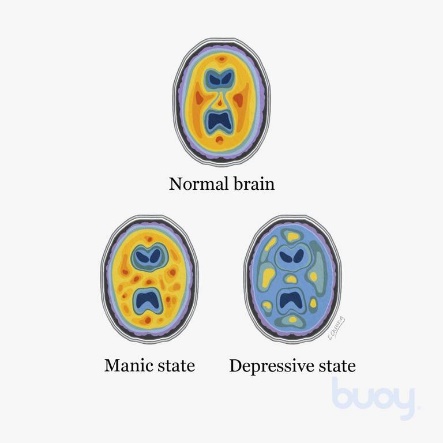 What is bipolar disorder?
Bipolar disorder, also called "manic-depressive" disease, is a mental illness that causes people to have high and low moods. 
People with this illness have periods of feeling overly happy and joyful (or irritable) or of feeling very sad or feeling normal.
 Because of the highs and the lows – or two poles of mood – the condition is referred to as "bipolar” disorder. 
However, patients’ moods may not necessarily follow a cyclic pattern, and sometimes the highs and lows can be experienced at the same time (mixed state). The hallmark of bipolar illness is the occurrence of the manic episode. In fact, by definition, to meet the criteria for bipolar disorder, patients must have at least one manic episode in their lifetime with or without ever experiencing a depressive episode.
The word “hypomania” or “manic” describes the periods when the person feels overly excited and confident. These feelings can quickly turn to confusion, irritability, anger, and even rage. The word “depressive” describes the periods when the person feels very sad or depressed. Because the symptoms are similar, sometimes people with bipolar depression are incorrectly diagnosed as having major depression. This is why it is especially important to screen for mania.
Most individuals with bipolar disorder spend three times the amount of time in depressed phases than in manic phases.
Bipolar bozukluğa ne sebep olur? Herhangi bir depresyon türü için kesin bir neden belirlemek zordur, ancak şunları içerir: 
Genetik
 Beyindeki değişiklikler 
Stres ve büyük yaşam değişiklikleri gibi çevresel faktörler 
Bu faktörlerin bipolar bozukluktaki ilişkisini, başlangıcını önlemeye nasıl yardımcı olabileceklerini ve tedavisinde nasıl bir rol oynayabileceklerini belirlemek için daha fazla araştırma yapılmaktadır.
What causes bipolar disorder?
A definite cause for any type of depression is difficult to determine but include:
Genetics
Changes in the brain
Environmental factors like stress and major life changes
More research is being done to determine the relationship that these factors have in bipolar disorder, how they may help prevent its onset, and what role they may play in its treatment.
Bipolar bozukluğun belirtileri nelerdir? Değişen ruh hali durumları her zaman belirli bir kalıp izlemez ve depresyon her zaman manik evreleri izlemez. 
Bir kişi, zıt ruh halini yaşamadan önce aynı ruh halini birkaç kez yaşayabilir. Ruh hali değişiklikleri haftalar, aylar ve hatta bazen yıllar boyunca gerçekleşebilir. Ruh hali değişikliklerinin önemli bir yönü, kişinin normal benliğinden bir uzaklaşma olması ve ruh hali değişikliğinin uzun süre devam etmesidir. Mani durumunda günler veya haftalar, depresyon durumunda ise haftalar veya aylar olabilir. Daha kısa mani veya depresyon dönemleri, gelecekte daha şiddetli atakların bir göstergesi olabilir, ancak genellikle bipolar bozukluğu olan bir kişiyi teşhis etmek için yeterli değildir.
What are the symptoms of bipolar disorder?
The changing mood states do not always follow a set pattern, and depression does not always follow manic phases.
 A person may also experience the same mood state several times before experiencing the opposite mood. 
Mood changes can happen over a period of weeks, months, and sometimes even years.
An important aspect of the mood changes are that they are a departure from the person’s regular self and that the mood change is sustained for a long period of time. It may be many days or weeks in the case of mania and many weeks or months in the case of depression. Shorter periods of mania or depression may be an indicator of more severe episodes in the future but are usually not enough to diagnose a person with bipolar disorder.
Bipolar bozukluk depresyonla kolayca karıştırılır çünkü depresif dönemleri içerebilir. İkisi arasındaki temel fark, depresyonun tek kutuplu olmasıdır, yani "yukarı" bir dönem yoktur, ancak bipolar bozukluk mani semptomlarını içerir.
 İki bozukluğu ayırt etmek, her birinin semptomlarını anlamaya yardımcı olur. 
Majör depresif bozukluğun temel özelliği, neredeyse her gün günün çoğunda depresif bir ruh halinin olduğu ya da hemen hemen tüm etkinliklere ilgi veya zevk kaybının olduğu iki haftalık bir dönemdir. Diğer potansiyel semptomlar şunları içerir: Diyet yapmadığında önemli kilo kaybı veya kilo alımı ve iştahta değişiklikler Neredeyse her gün uykusuzluk veya aşırı uyku Neredeyse her gün psikomotor ajitasyon veya retardasyon Neredeyse her gün yorgunluk veya enerji kaybı Değersizlik veya aşırı suçluluk duyguları Düşünme veya konsantre olma yeteneğinde bozulma ve/veya kararsızlık Tekrarlayan ölüm düşünceleri, plansız tekrarlayan intihar düşünceleri veya intihar girişimi veya intihar planı
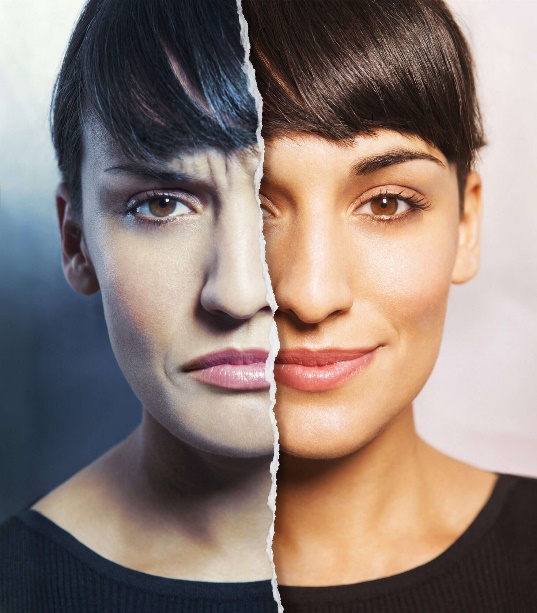 Bipolar disorder is easily confused with depression because it can include depressive episodes. 
The main difference between the two is that depression is unipolar, meaning that there is no “up” period, but bipolar disorder includes symptoms of mania.To differentiate between the two disorders, it helps to understand the symptoms of each one.
Symptoms of depression
The essential feature of major depressive disorder is a period of two weeks during which there is either depressed mood most of the day nearly every day or loss of interest or pleasure in nearly all activities. Other potential symptoms include:
Significant weight loss when not dieting or weight gain and changes in appetite
Insomnia or hypersomnia nearly every day
Psychomotor agitation or retardation nearly every day
Fatigue or loss of energy nearly every day
Feelings of worthlessness or excessive guilt
Impaired ability to think or concentrate, and/or indecisiveness
Recurrent thoughts of death, recurrent suicidal ideation without a plan, or a suicide attempt or suicide plan
Bipolar bozukluğun belirtileri Bipolar bozukluk yukarıdaki depresif belirtileri içerebilse de mani belirtilerini de içerir. Bipolar bozukluk, depresif düşüşler ve manik yükselişler arasında dalgalanan ruh hali değişimleri ile karakterizedir. Bir manik dönem, en az bir hafta süren, anormal ve ısrarlı bir şekilde yükselmiş, genişleyen veya sinirli bir ruh hali ve hedefe yönelik artan aktivite veya enerjinin belirgin bir dönemi olarak tanımlanır. Mani belirtileri şunları içerir: Şişirilmiş benlik saygısı veya büyüklenme Uyku ihtiyacının azalması Normalden daha konuşkan veya konuşmak için baskı Fikir uçuşları, yarışan düşünceler dikkat dağınıklığı Hedefe yönelik aktivitede artış Potansiyel olarak pervasız faaliyetlere aşırı katılım (genellikle uyuşturucu, para veya seks içeren) Bipolar bozuklukta duygudurum dönemi, toplumsal veya mesleki işlevsellikte belirgin bozulmaya neden olacak veya kendine zarar vermemek için hastaneye yatış gerektirecek kadar şiddetlidir.
Symptoms of bipolar disorder
Although bipolar disorder can include the above depressive symptoms, it also includes symptoms of mania. Bipolar disorder is characterized by mood swings that fluctuate between depressive lows and manic highs.
A manic episode is described as a distinct period of abnormally and persistently elevated, expansive, or irritable mood and increased goal-directed activity or energy, lasting at least one week.
Symptoms of mania include:
Inflated self-esteem or grandiosity
Decreased need for sleep
More talkative than usual or pressure to talk
Flight of ideas, racing thoughts
Distractibility
Increase in goal-directed activity
Excessive involvement in potentially reckless activities (usually involving drugs, money, or sex)
With bipolar disorder, the mood episode is severe enough to cause marked impairment in social or occupational functioning or to require hospitalization to avoid self-harm.
Bipolar ve depresyon tedavisi 
Tedavi edilmediği takdirde, hem bipolar bozukluk hem de majör depresif bozukluk, sosyal ve mesleki işlevsellik üzerinde büyük bir etkiye sahip olabilir. 
Her ikisi de intihar riskini içerir. 
İyi haber şu ki, her iki koşul da tedavi edilebilir. 
Kombinasyon tedavisi genellikle her iki durumda da en iyi sonucu verir. 
Olası tedavi yöntemleri şunları içerir: konuşma terapisi Bilişsel davranışçı terapi Aile terapisi (aile üyelerinin katılımı başarıyı arttırır) 
İlaç yönetimi (antidepresanlar ve/veya duygudurum düzenleyiciler dahil) Hem depresyon hem de bipolar bozukluğu olan hastalar, yüksek düzeyde yapılandırılmış rutinlere iyi yanıt verirler. Bir rutin oluşturmak, hastaların ne bekleyeceklerini bilmelerine ve ilaç yönetimini bağımsız olarak takip etmelerine yardımcı olur.
Treatment for bipolar and depression
Left untreated, both bipolar disorder and major depressive disorder can have a major impact on social and occupational functioning. 
Both include the risk of suicide. The good news is that both conditions are treatable. Combination treatment often works best in both cases. Possible treatment modalities include:
Talk therapy
Cognitive behavioral therapy
Family therapy (involvement of family members increases success)
Medication management (including antidepressants and/or mood stabilizers)
Patients with both depression and bipolar disorder respond well to highly structured routines. Creating a routine helps patients know what to expect and follow through with medication management independently.
Bipolar bozukluğun tedavileri nelerdir? 
Bipolar bozukluk, bir kişinin hayatı boyunca tedavi gerektiren uzun süreli bir hastalıktır. 
Bir yıl içinde çok sayıda (dört veya daha fazla) ruh hali değişikliği (hızlı döngü) yaşayan kişilerin tedavisi çok daha zor olabilir. 
İlaç tedavisi birincil tedavi şeklidir, ancak gelecekteki atakları önlemeye yardımcı olmak için bazen psikoterapinin veya "konuşma" terapisinin ek kullanımı önerilir. 
Bipolar bozukluğu tedavi etmek için birçok ilaç mevcuttur.
 Tedavi seçenekleri için önerilen kılavuzlar, akutmanik/karma duygudurum durumları, akut majör depresif dönemler ve son olarak devam/devam etme evresini içeren bipolar bozukluğun üç ana evresine dayanmaktadır. 
Genel bir kural olarak, antidepresanlardan kaçınmanın ve iki duygudurum düzenleyici almanın çoğu hasta için etkili bir strateji olduğu kanıtlanmıştır.
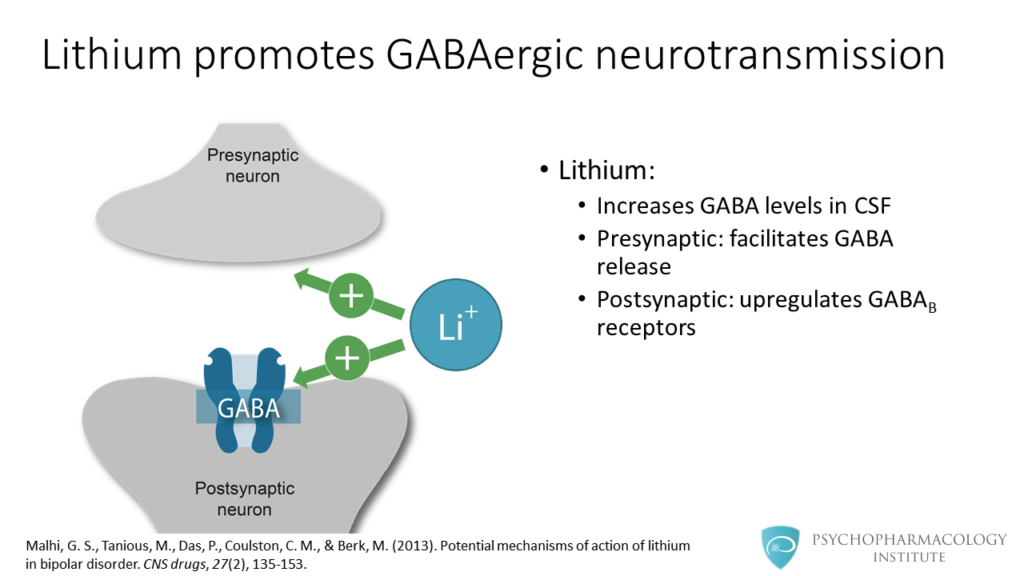 What are the treatments for bipolar disorder?
Bipolar disorder is a long-term illness that requires management throughout a person's life. 
People who have numerous (four or more) episodes of mood changes (rapid cycling) in a year can be much more difficult to treat. 
Medication is the primary form of treatment, but the additional use of psychotherapy or "talk" therapy is sometimes recommended to help prevent future episodes.
There are many drugs available to treat bipolar disorder. 
Proposed guidelines for treatment options are based on the three main phases of bipolar disorder, which include the acutemanic/mixed mood states, acute major depressive episodes, and finally the continuation/maintenance phase. 
As a general rule, avoiding antidepressants and taking two mood stabilizers has proven to be an effective strategy for most patients.
Ruh hali düzenleyici ilaçlar 

Lityum (Eskalith®, Lithobid®, Lithonate®) ruh halini dengeleyen bir ilaçtır. 
Mani ve depresyonu kontrol etmede ve depresyon ve manik atakları önlemede yardımcı olduğu kanıtlanmıştır. 
Lityum, tedaviye başladıktan sonraki iki hafta içinde mani semptomlarını azalır, ancak durumun tamamen kontrol altına alınması haftalar ila aylar alabilir. 
Bu nedenle, antipsikotik ilaçlar veya antidepresan ilaçlar gibi diğer ilaçlar da semptomların kontrolüne yardımcı olmak için kullanılabilir. 

Lityumun yaygın yan etkileri şunlardır: 
Sık idrara çıkma ihtiyacı Kilo almak 
Artan susuzluk Ellerin hafif titremesi Mide bulantısı
Mood-stabilizing drugs
Lithium (brand names Eskalith®, Lithobid®, Lithonate®) is a mood-stabilizing drug. It has proven helpful in controlling mania and depression and preventing depression and manic episodes. 
Lithium will reduce symptoms of mania within two weeks of starting therapy, but it may take weeks to months before the condition is completely controlled. Thus other drugs like antipsychotic drugs or antidepressant drugs may also be used to help control symptoms. 
Common side effects of lithium include: 
Frequent need to urinate
Weight gain
Increased thirst
Slight trembling of the hands
Nausea
Ek tedavi seçenekleri 
Stimulanlar bazen depresyonu tedavi etmek için kullanılır. 
Tiroid ilaçları, duygudurum düzenleyiciler gibi davranabilir. 
Tedavisi zor, hızlı döngülü bipolar bozukluğu olan kadın hastalarda semptomları azaltmada olumlu sonuçlar göstermiştir. 
Işık terapisi, doğal güneş ışığına benzer parlak bir ışık yayan bir ışık kutusu kullanır.  Depresyon tedavisinde kullanılabilir. 
Elektrokonvülsif terapi (ECT), şiddetli depresyonu tedavi etmek için beyinden elektrik akımı geçirir. 
Transkraniyal manyetik stimülasyon, elektrik akımını beyne iletmek için kısa bir elektromanyetik bobin kullanır; ilaçların işe yaramadığı hastalarda depresyon tedavisinde kullanılır ve EKT'ye bir alternatiftir. 
Vagus siniri stimülatörü, vegas siniri (beyin sapından boyuna, göğsün ve karnın her iki yanına uzanan bir sinir) aracılığıyla elektrik darbeleri gönderen derinin altına yerleştirilen bir cihazdır. 
Nabzın depresif semptomların tedavisinde yardımcı olduğu bulunmuştur.
Diğer ilaçlarla birlikte intravenöz olarak verilen ketamin tedavisinin bipolar depresyon tedavisinde yardımcı olduğu gösterilmiştir.
Additional treatment options
Other treatment options your doctor may consider include:
Stimulants are sometimes used to treat depression.
Thyroid medications can act like mood stabilizers. Studies have shown positive results in reducing symptoms in female patients with hard-to-treat, rapid-cycling bipolar disorder.
Light therapy uses a light box that gives off a bright light similar to natural sunlight. It can be used to treat depression.
Electroconvulsive therapy (ECT) passes electric current through the brain to treat severe depression.
Transcranial magnetic stimulation uses a short electromagnetic coil to pass electric current into the brain; used to treat depression in patients in whom medication has not worked and is an alternative to ECT.
Vagus nerve stimulator is a device implanted under the skin that sends electrical pulses through the vegas nerve (a nerve that runs from the brainstem through the neck and down to each side of the chest and abdomen). The pulse has been found helpful in treating depressive symptoms.
Ketamine treatment, given intravenously, along with other medicines has been shown to be helpful in treating bipolar depression.
Bir tedaviyi daha iyi yapmanın tek yolu, ilk önce onun nasıl çalıştığını anlamaktır,” diyor.
Bipolar bozukluk, sadece ABD’de yaklaşık 5.7 milyon yetişkini etkiliyor ve dünyada önde gelen altıncı yetersizlik sebebi. İnsanı alıkoyan durum, duygusal çıkışlar (mani) ve tahrip edici düşüşler (bunalım) arasında aşırı ruh hali değişimlerine sebep oluyor ve bu durum kişilerin normal hayat yaşamasını engelleyebiliyor.
Lityum hastaların sadece yaklaşık üçte birinde işe yarıyor. 
Fakat ilaç işe yarasa bile, içlerinde mide bulantısı, kas titremesi, duygusal hissizlik, kilo alımı ve doğum kusurları gibi pek çok yan etkiyle birlikte geliyor.
Uzun bir deneme yanılma sürecinden sonra, cevap vermeyen hastaların üçte ikisi antipsikotikler, antidepresanlar ve hatta elektrik şoku tedavisi gibi diğer seçenekleri aramaya bırakılıyor.
İyi haber ise, eğer bu araştırma doğrulanır ve nihayet lityumun moleküler hedefini bilirsek, araştırmacıların aynı şeyi yapan daha yumuşak ve daha etkili ilaçları elemeye başlayabilecek olmaları.
Bu ayrıca, durumu test etmek ve ilaca kimin cevap vereceğini tahmin etmek bakımından daha iyi ve yeni yöntemlerin kapısını aralıyor.
On the way to a better purpose, it is how it should be first.” 
Bipolar hospital affects approximately 5.7 million people in the USA alone and is the leading disability situation in the world. 
The situation that keeps people down is emotional outbursts (mania) and traumatic anger (thus getting depressed about their moods in everything is fine), and this can prevent them from living normally. Lithium users only create a third of technology work. 
But even if it works for medication, it comes with many side effects such as upset stomach, muscle training, emotional numbness, weight gain and birth defects. After a long training mistake, people are given help such as antidepressants and even shock treatment in the training rooms for the patients who are trained. 
The good news is you can investigate this case today and deal with more processing and accurate elimination that can make the end user's target the same way.
 It's also better to test the situation and predict who will respond to the drug, and it opens up newbies.